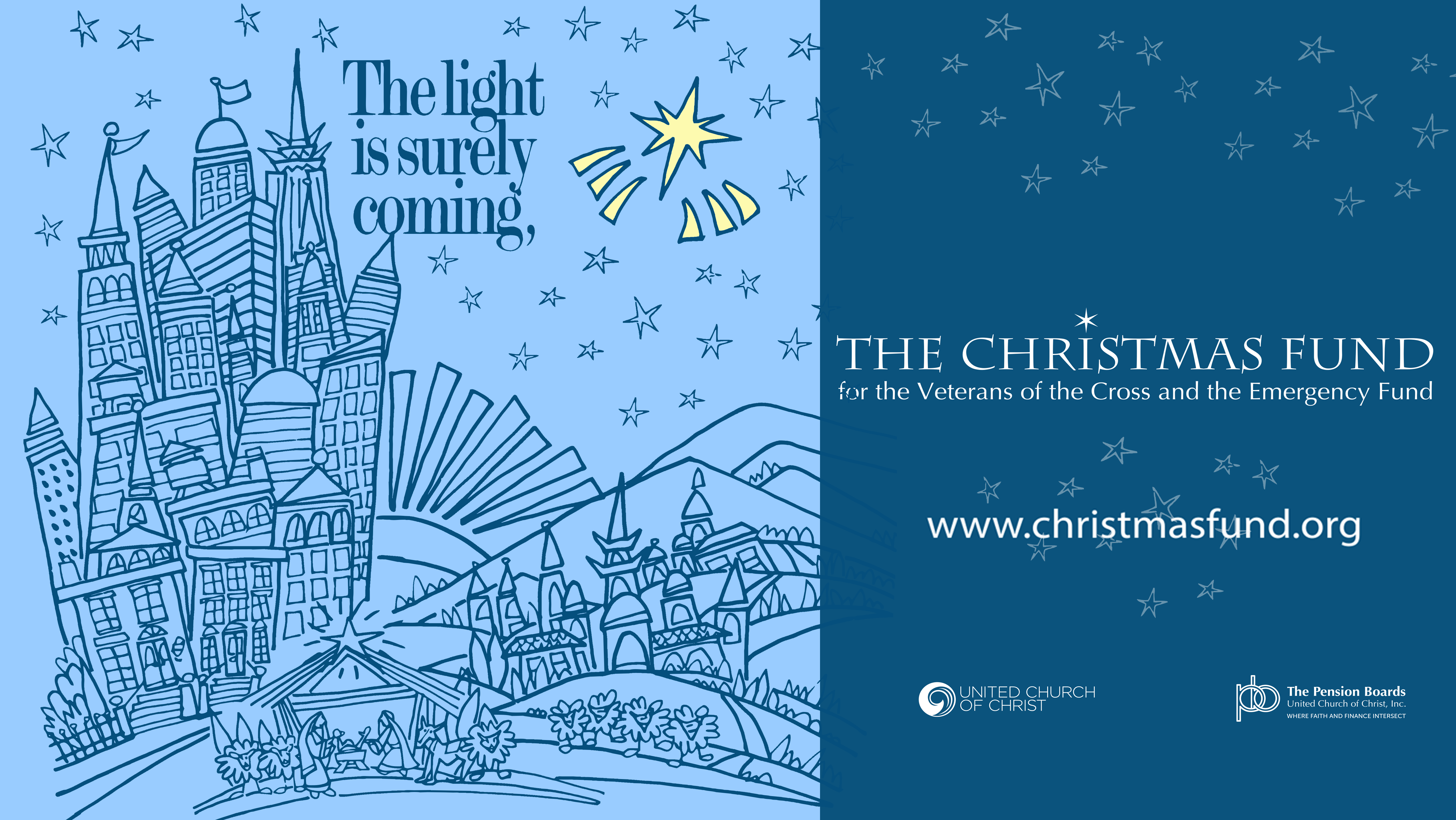 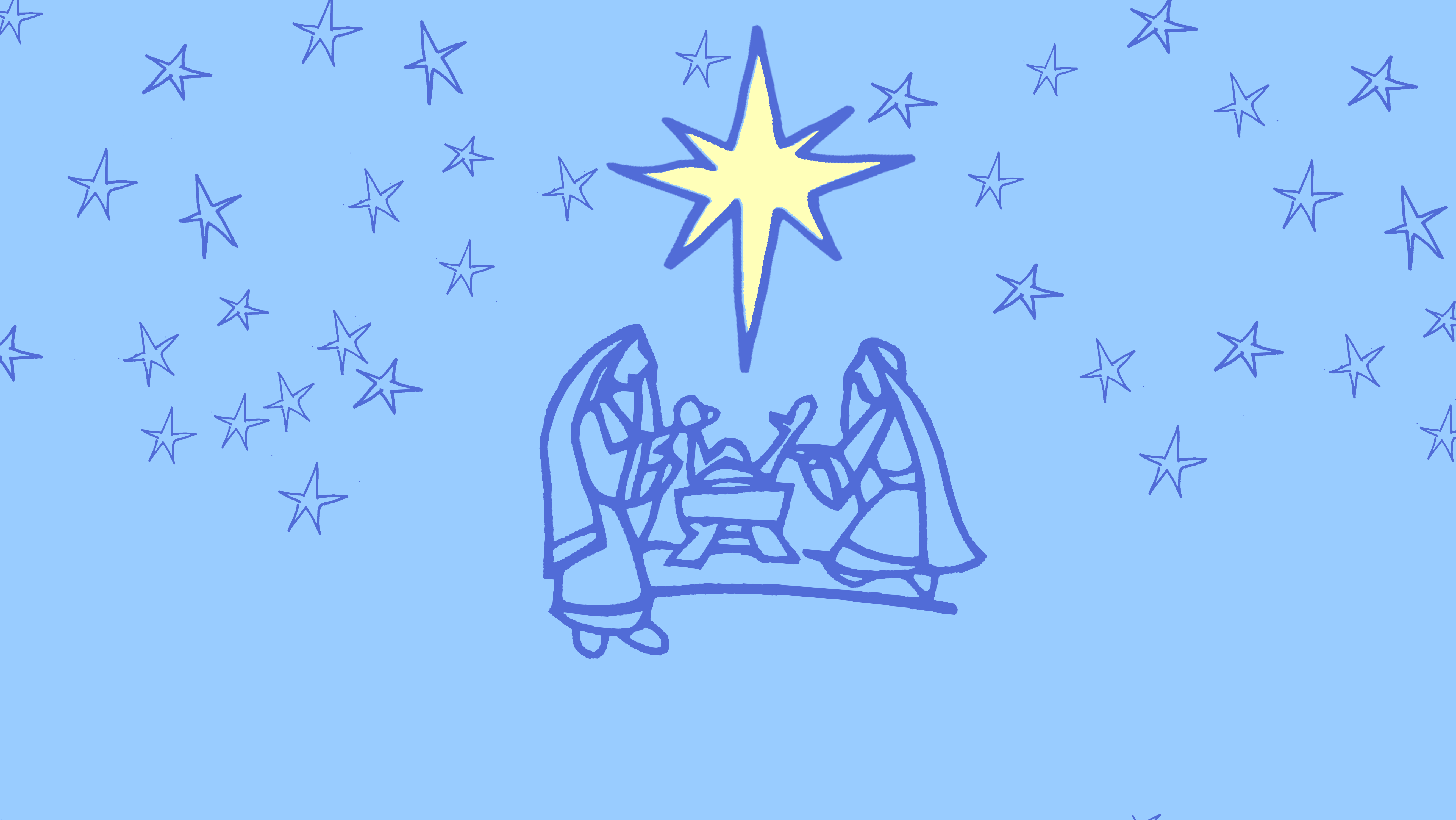 Christmas Eve / Christmas Day
Isaiah 9:2-7; Luke 2:1-14 (15-20)
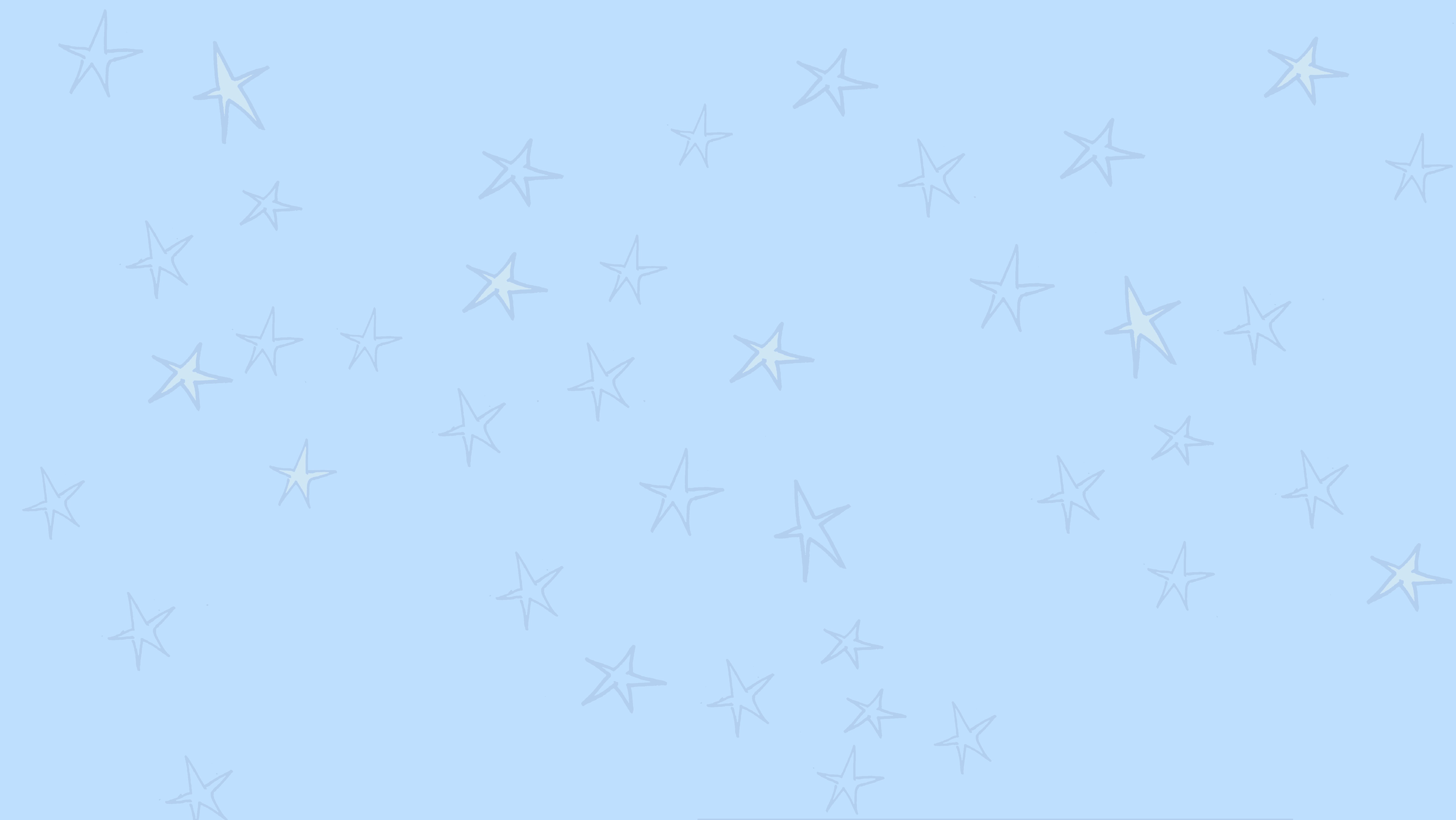 Lighting the Christ Candle

One 		Rejoice, for God is with us. We are not alone.

Many 	We gather as the beloved community of God to hear 			the timeless story of Christ’s birth.

One 		There is reason for our hope and joy.

Many 	God’s holy light shines forth from the shadows of 			our world.
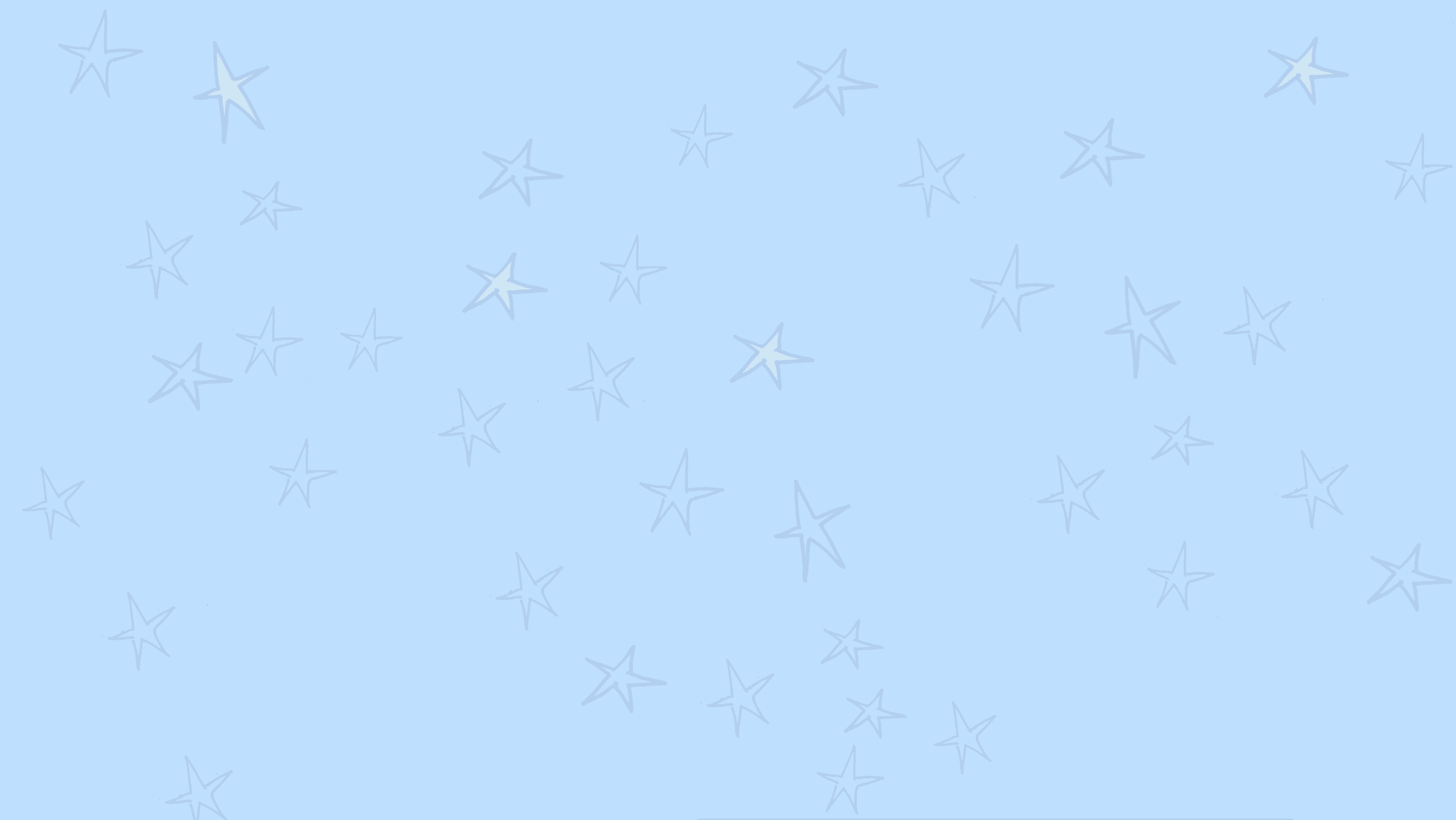 The Congregation sings the first verse of Child in the Manger (to the tune of Morning Has Broken):

		Child in the manger, infant of Mary,
		Outcast and stranger, Lord of all.
		Child who inherits all our transgressions,
		All our demerits on him fall.
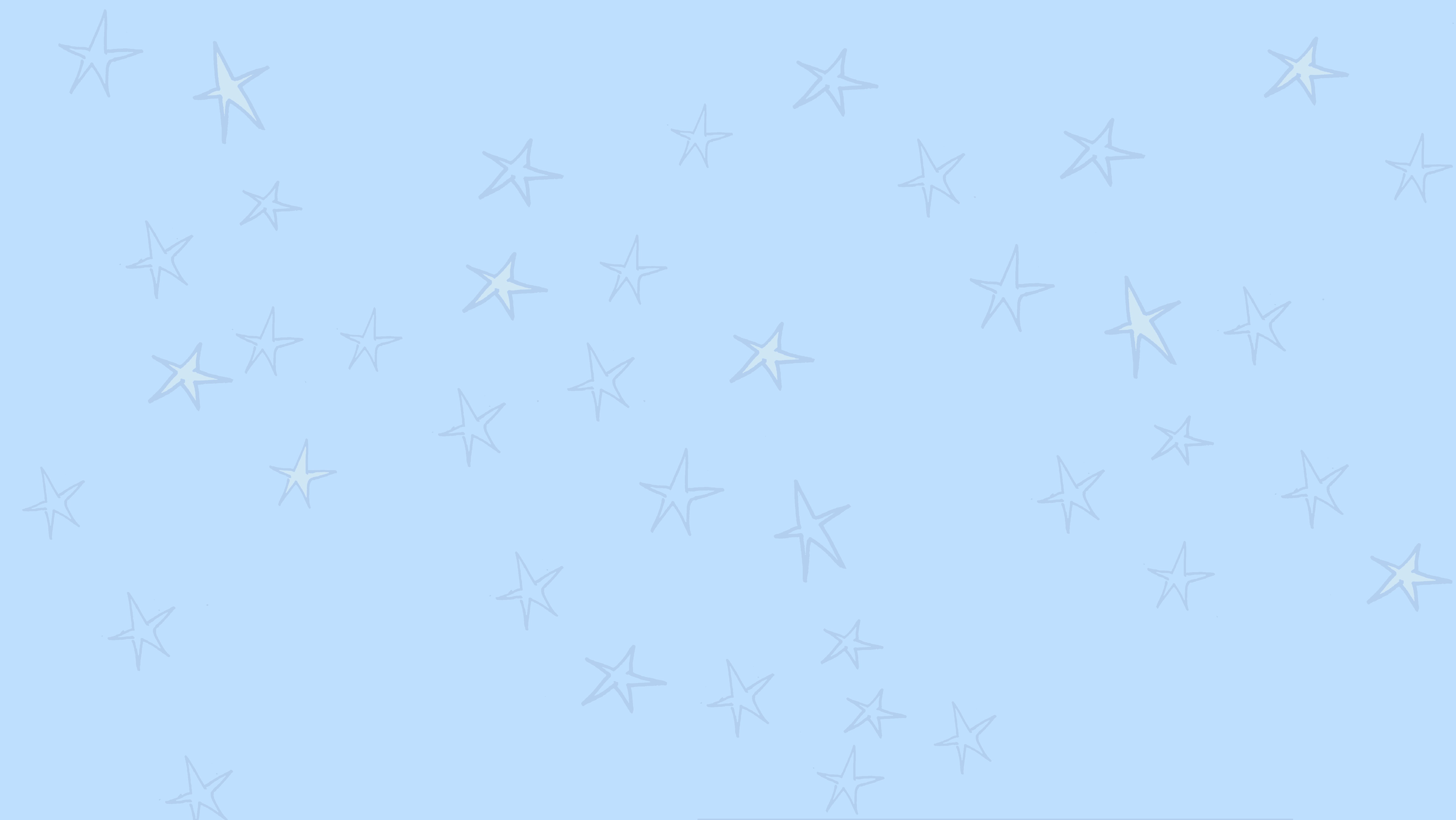 One		God’s son has come for all people.

Many 	Emmanuel, God with us.

One 		His message of peace flows among those God favors.

Many 	We pray for courage to embrace the good news he 			brings.
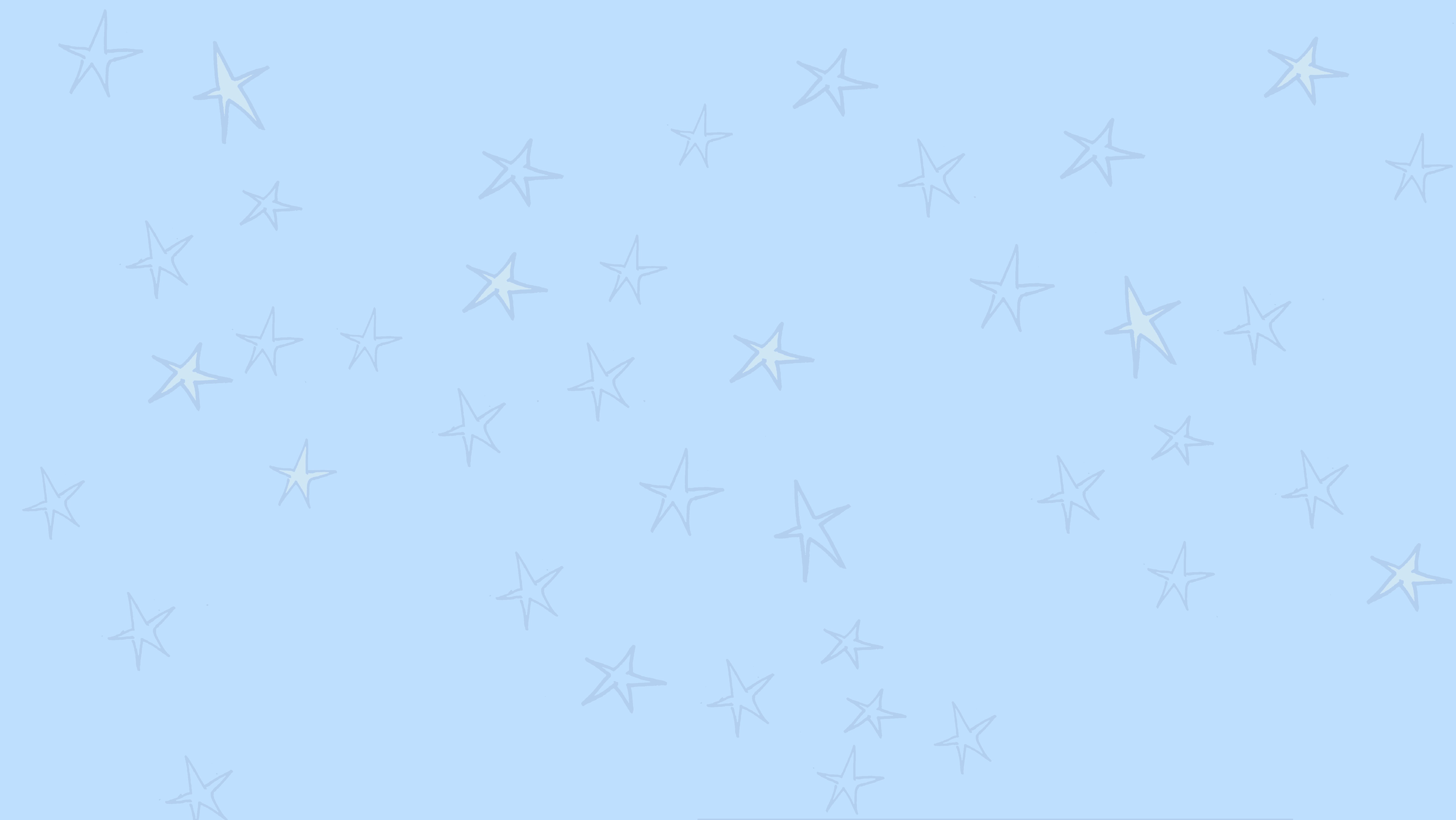 The Congregation sings the second verse of Child in the Manger:

		Once the most holy, Child of salvation,
		Gently and lowly, lived below.
		Now as our glorious, Mighty Redeemer
		See him victorious, o’er each foe.
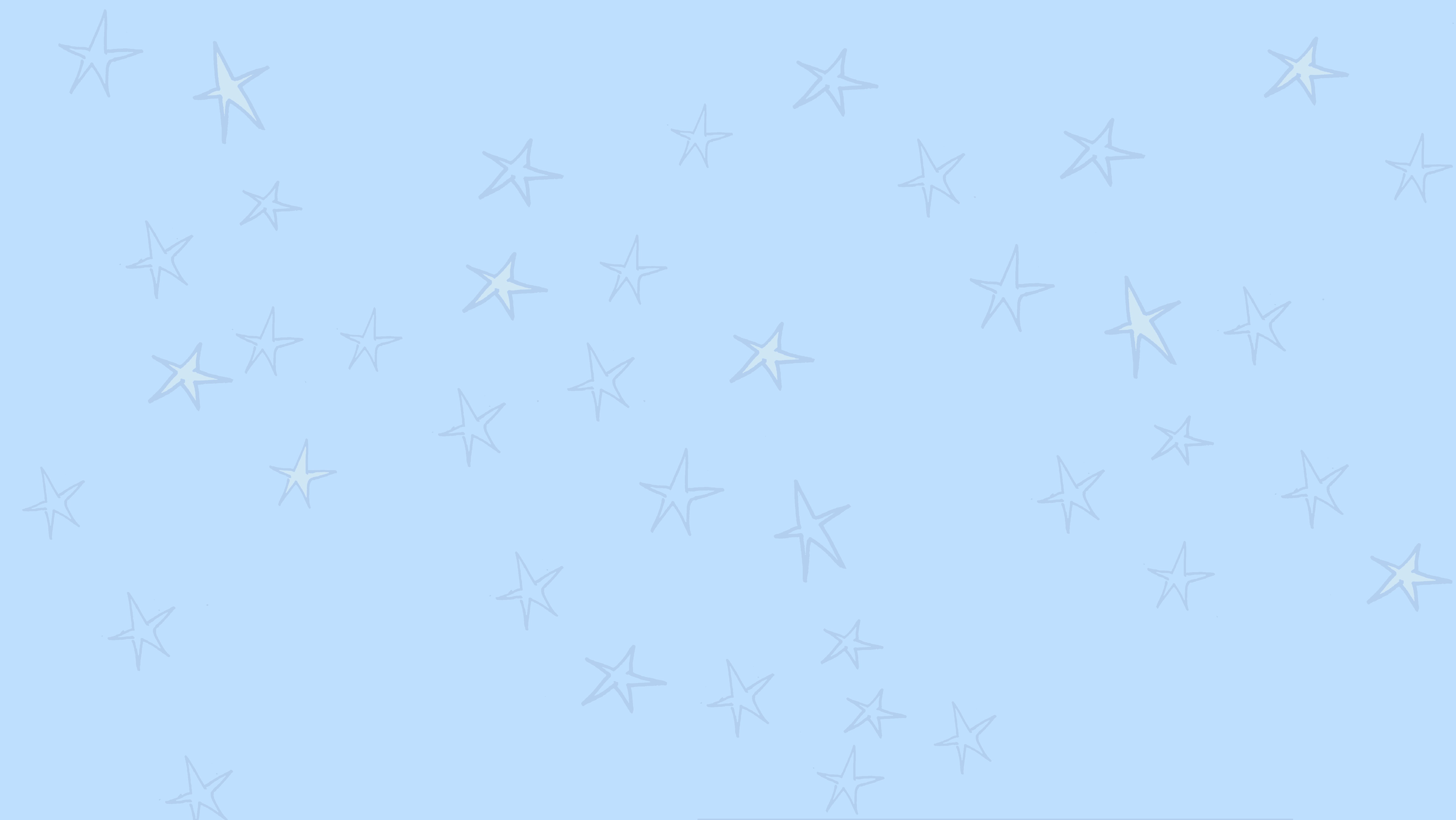 One 		The authority of ages is his.

Many 	Wonderful Counselor, Mighty God, Everlasting One, 			Prince of Peace.

One 		Glory to God in the highest.

Many 	Surely the light has come.
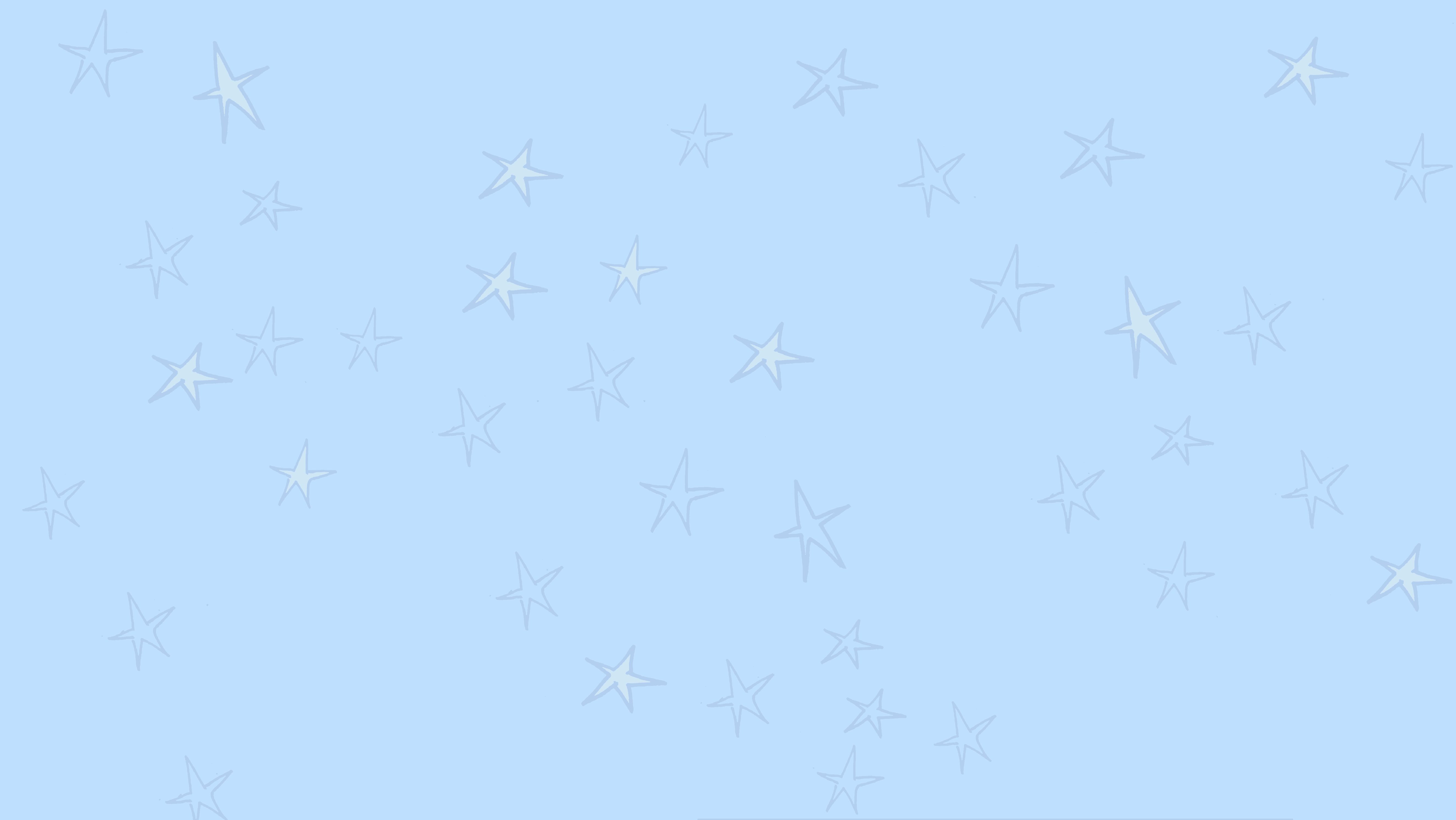 The Congregation sings the third verse of Child in the Manger:

		Prophets foretold him, infant of wonder
		Angels behold him, on his throne.	
		Worthy our Savior, of all our praises
		Happy forever are his own.

(The Christ candle is lit.)
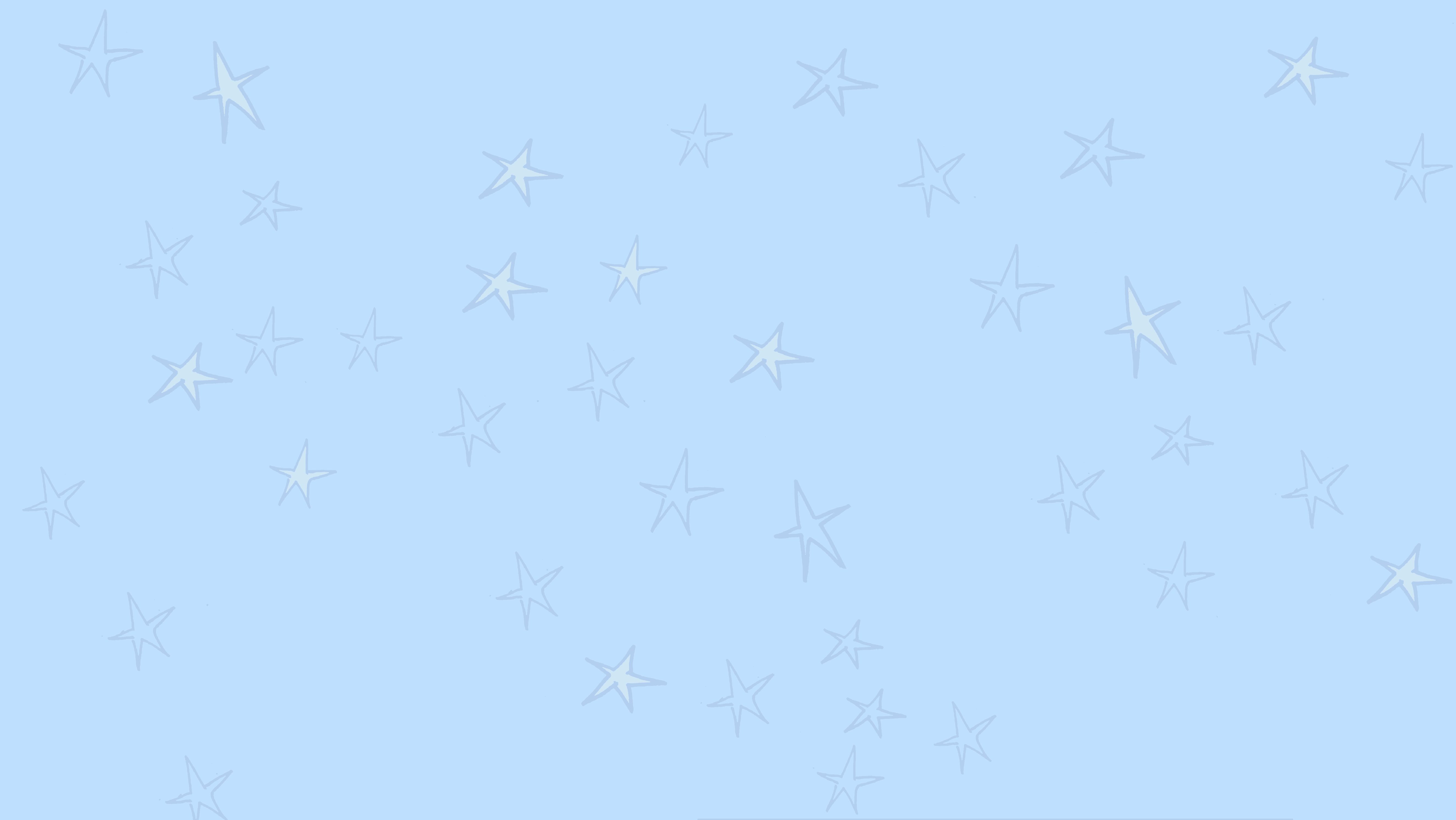 Prayer of Dedication

“The people who walked in darkness have seen a great light; those who lived in a land of deep darkness on them light has shined.” We awake from the shadows on this Christmas Eve/Day to the promised light, and we rejoice for it has truly arrived! On this Eve/Day of hope, peace, joy, and love may our offering emerge into the light of compassion for all who serve our faith. Amen.
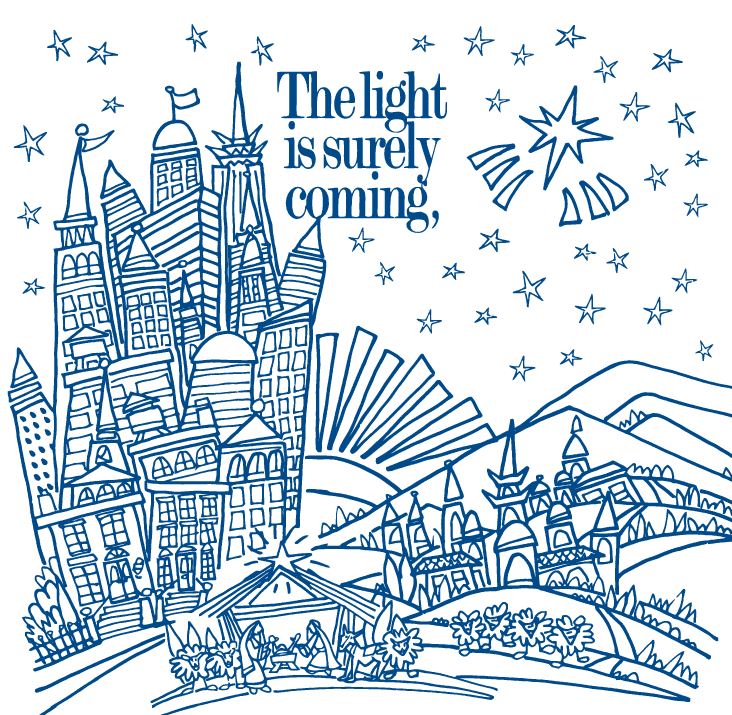